Mtc / abag affordable and workforce housing by design: what’s working in the bay area?
SAN FRANCISCO MAYOR’S OFFICE OF HOUSING 
and COMMUNITY DEVELOPMENT

2017
SAN FRANCISCO: What we have
HIGH RENTS / SALES PRICES
LOW PRODUCTION
INCOME DISPARITY
FEDERAL DISINVESTMENT
[Speaker Notes: Contents of some slides may be offensive – warning!]
SAN FRANCISCO’S AFFORDABLE RENT GAP:
100%-150% Area Median Income vs. Market
[Speaker Notes: 2/3 of Sfians, if they had to get a new place, could not afford to stay in SF]
SAN FRANCISCO’S AFFORDABLE OWNERSHIP GAP: 100%-150% Area Median Income vs. Market
[Speaker Notes: Buying a house is even harder.]
SAN FRANCISCO RENT INCREASES: 1980 – 2015
1980: $1,376 (adjusted for inflation via Bureau of Labor/CPI data)
2015: $4,750 (average 2BR rent, Zumper, SF Rent Board)
Percentage Growth: 245%
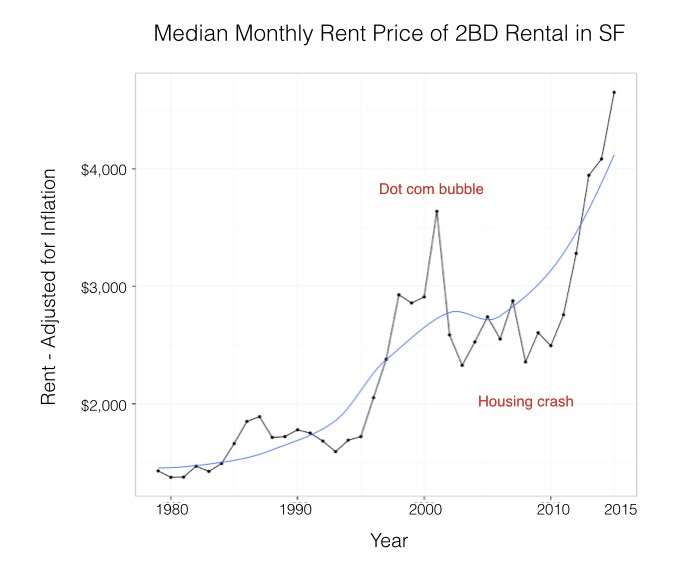 https://medium.com/@mccannatron/1979-to-2015-average-rent-in-san-francisco-33aaea22de0e#.bys6yeazw
[Speaker Notes: We’re in a particularly difficult time right now.  This is truly a crisis that combines explosive job growth, post-recession, increased population, historically low production and not enough supply vs. high wages in the Bay Area.]
SAN FRANCISCO’S HOUSING SUPPLY AND PRICING: 2005-2015
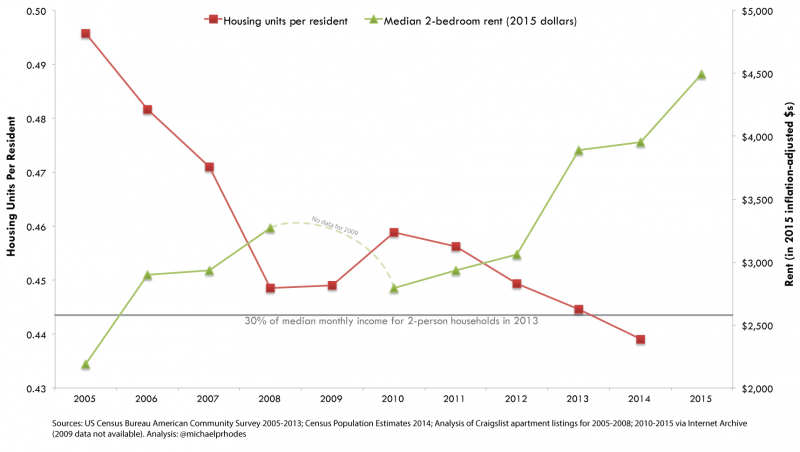 [Speaker Notes: And here we have the basic supply and demand graph, which explains a lot about why housing has become so vital to our policy discussions.]
WAGE GROWTH BY INCOME GROUP, U.S. 1980-2010
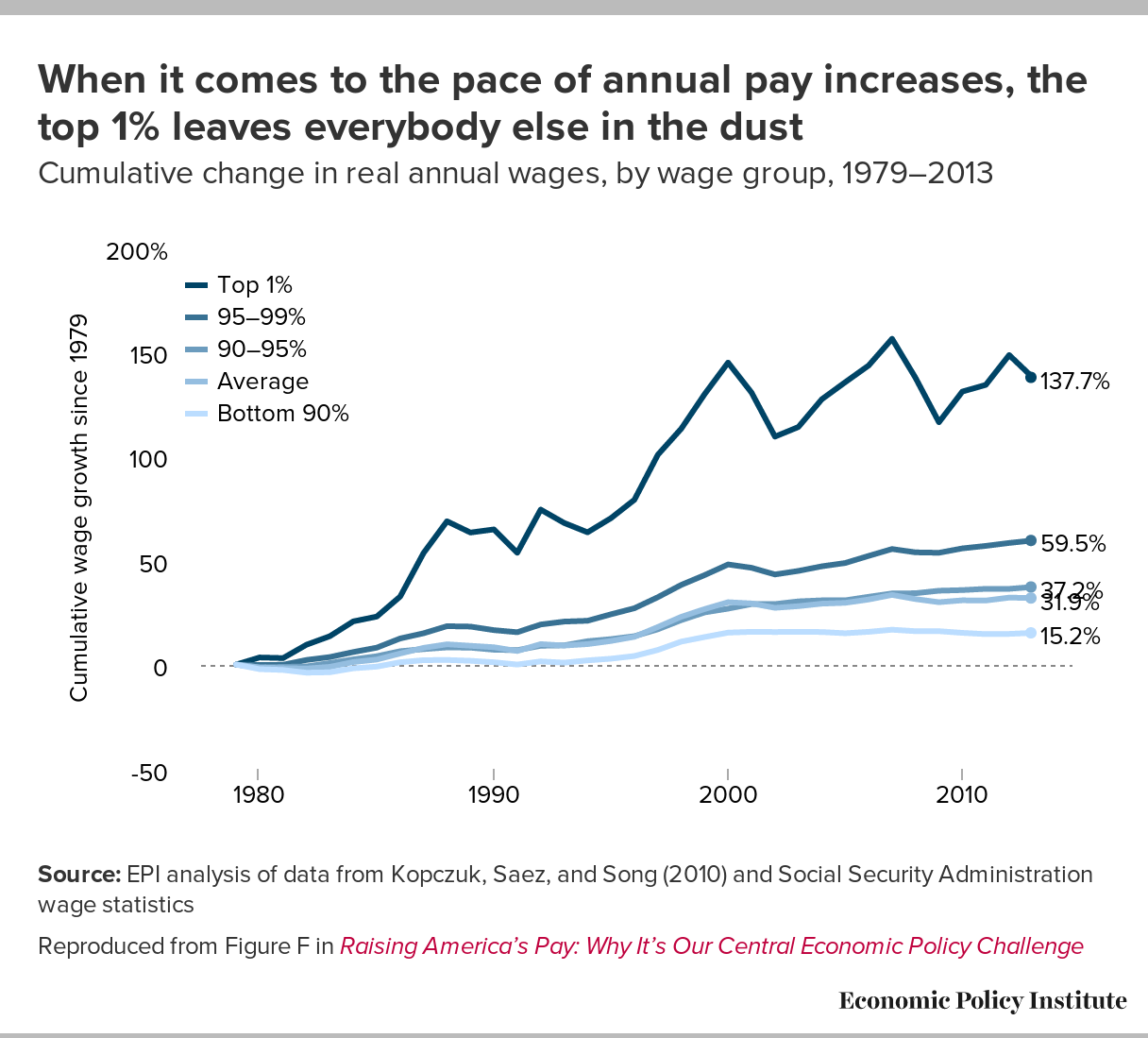 [Speaker Notes: Working household wages since 1978 have basically been flat, while the top 5% of American wage earners have captured the value of the country’s financial growth and increased productivity.]
[Speaker Notes: The most powerful tool we have for building and preserving affordable housing, the low income housing tax credit, is dwarfed by the subsidies we provide higher-income homeowners.]
San Francisco’s response
NEW AFFORDABLE DEVELOPMENT
AFFORDABLE HOUSING PRESERVATION
HIGHER DENSITY
LEGISLATIVE ACTION
[Speaker Notes: Contents of some slides may be offensive – warning!]
SAN FRANCISCO’S RESPONSE
#1: PRODUCTION: 10,000 new/preserved units by 2020
Local Housing Trust Fund guaranteed financing
Strong inclusionary zoning & neighborhood fees
Public Lands for Housing laws

#2: PRESERVATION
“Small Sites Acquisition Loan Program” (2014)
Provides BMR financing to developers to acquire/rehab rent-controlled buildings
Prevents displacement / stops vacancy decontrol & conversion to market rents
SAN FRANCISCO’S RESPONSE, continued
#3: DENSITY: AFFORDABLE HOUSING BONUS PROGRAM (2016)
Allows 3 extra stories for 100% affordable developments
Market-rate AHBP legislation pending

 #4: LEGISLATIVE ACTION
E.g., “Teacher Housing Act of 2016” (SB 1413): allows California school districts to use district property for teacher housing and addresses fair housing concerns, enabling access to low-income housing tax credits
Status – Production / Preservation:

Q1 2014 – Q3 2016: 


4,001 Acquisitions / Rehabs complete and in construction

1,767 new construction units complete and in construction

Total: 5,768 (58% toward goal) 

Moving forward: Of 4 new 2015 bond-funded developments, 3 must undergo full EIR
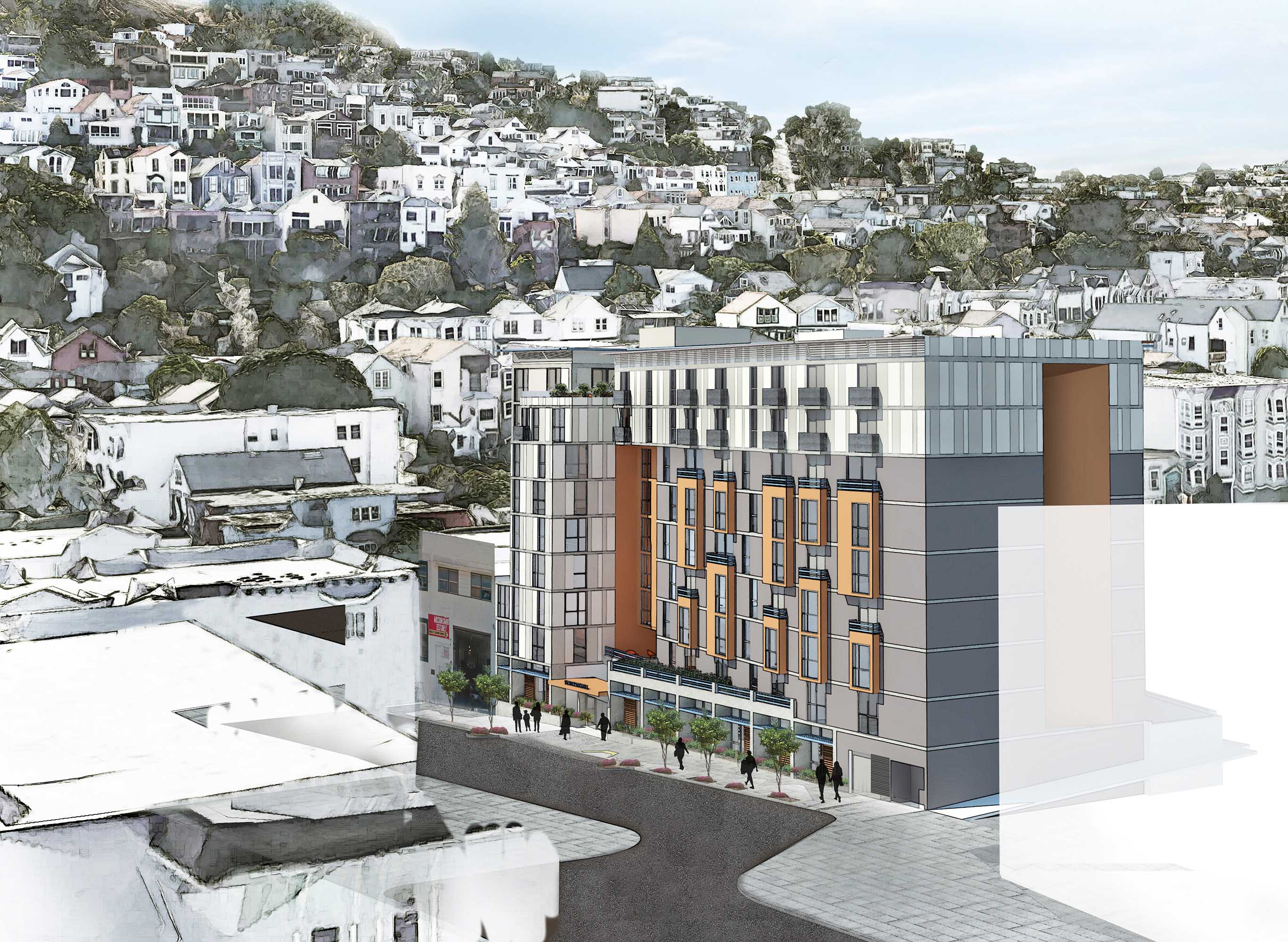 Status – Density: 

First Affordable
Housing Bonus development, 
1296 Shotwell, unanimously
approved by City Planning
Commission, November 2016.  

Neighbors filed CEQA appeal 
January 2017.
Status – Legislation:

Teacher Housing: in discussions with SFUSD

Additional legislative action pending:
Governor’s legislative package call:  reduce regulatory barriers, reward localities approving housing with funding & other incentives
AB 71: divert state mortgage interest deduction on vacation homes to state housing tax credits ($300M)
AB 72: State AG enforcement of localities’ housing obligations
AB 73: incentive payments for upfront TOD zoning districts
AB 74: provides Medi-Cal rental assistance for chronically homeless housing